Chapter 5
Sections 5.5 - 5.7
READING QUIZ
1.    If a support prevents rotation of a body about an axis, then the support exerts a  ________  on the body about that axis.
A)  couple moment	B)   force
C)  Both A and B.		D)   None of the above.
2.   When doing a 3-D problem analysis, you have  _____ (enter a number here)  scalar equations of equilibrium.
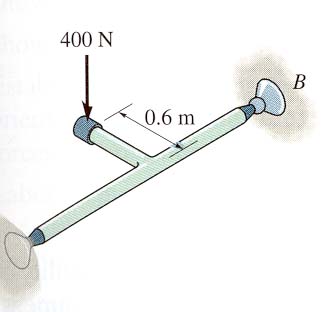 3.  Is this solvable?
[Speaker Notes: ANSWERS:
1. A
2. 6
3.  no, unstable]
APPLICATIONS
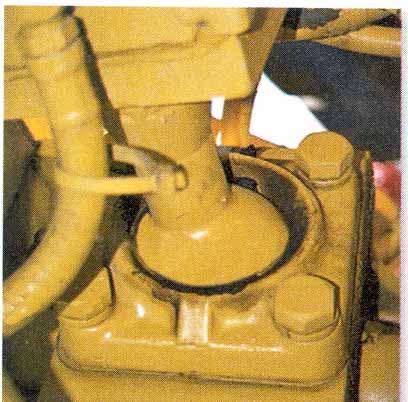 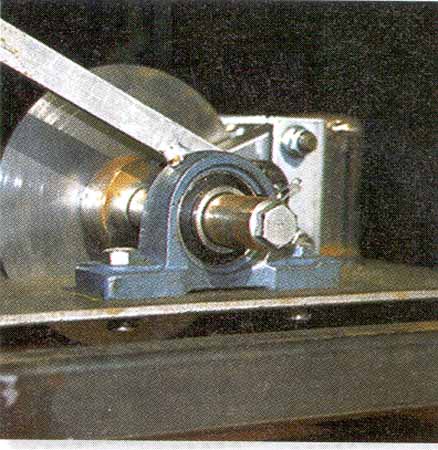 Ball-and-socket joints and journal bearings are often used in mechanical systems. How can we determine the support reactions at these joints for a given loading?
APPLICATIONS  (continued)
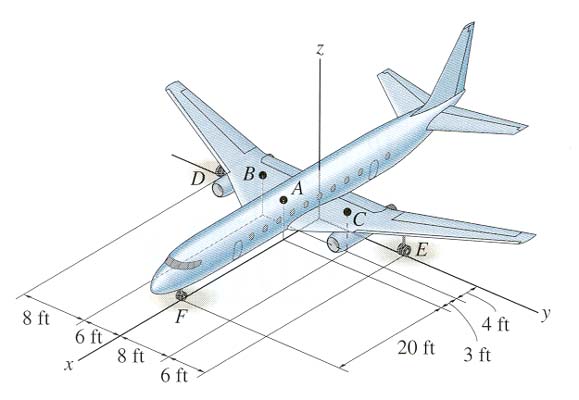 The weights of the fuselage and fuel act through A, B, and C.  How will we determine the reactions at the wheels D, E and F ?
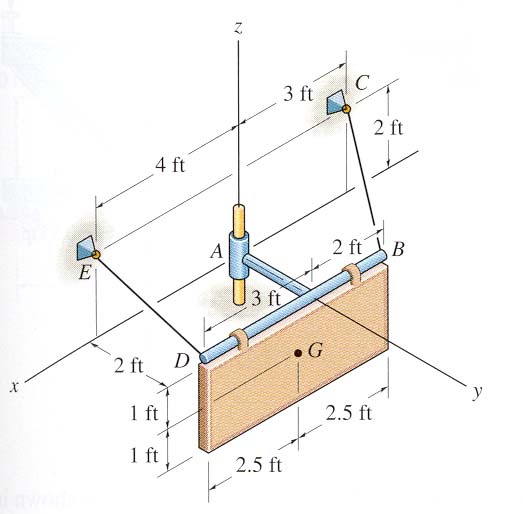 A 50 lb sign is kept in equilibrium using two cables and a smooth collar.  How can we determine the reactions at these supports?
SUPPORT REACTIONS IN 3-D (Table 5-2)
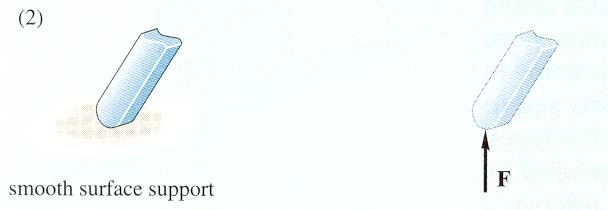 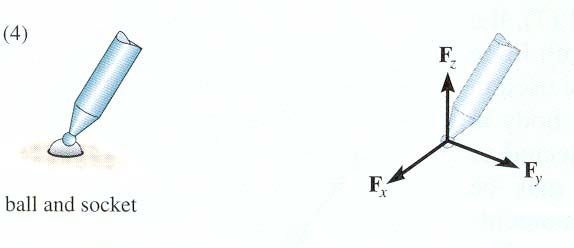 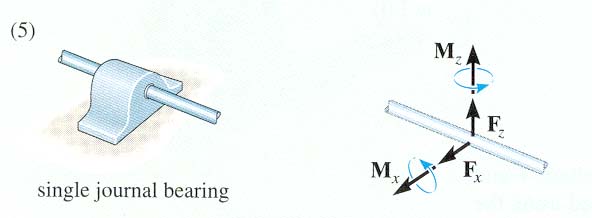 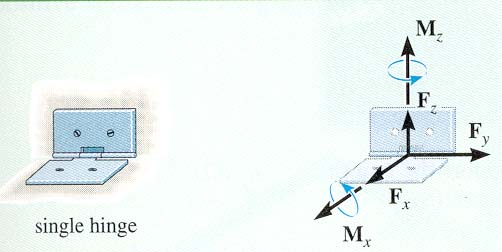 A few examples are shown above. Other support reactions are given in your text book (Table 5-2).
As a general rule, if a support prevents translation of a body in a given direction, then a reaction force acting in the opposite direction is developed on the body. Similarly, if rotation is prevented, a couple moment is exerted on the body by the support.
IMPORTANT NOTE
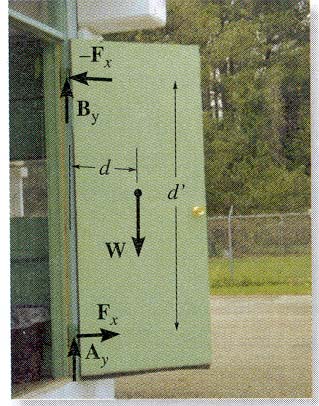 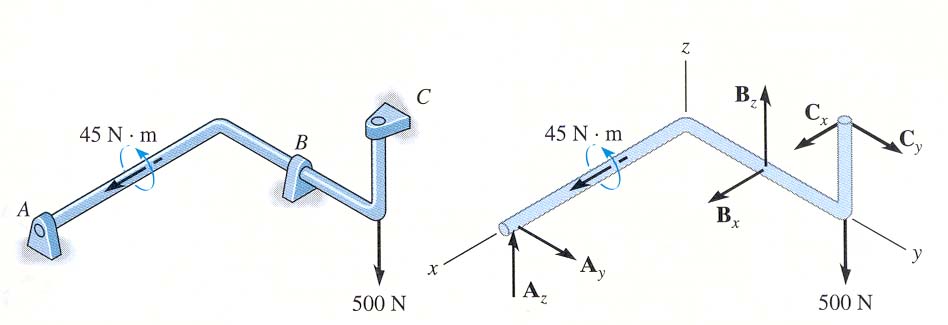 A single bearing or hinge can prevent rotation by providing a resistive couple moment. However, it is usually preferred to use two or more properly aligned bearings or hinges. Thus, in these cases, only force reactions are generated and there are no moment reactions .
EQUATIONS OF EQUILIBRIUM (Section 5.6)
When a body is in equilibrium, the net force and the net moment equal zero, i.e.,   F  =  0   and    MO  =   0 .
These two vector equations can be written as six scalar equations of equilibrium (Eof E). These are: 
 FX   =     FY    =      FZ   =   0 
MX   =     MY    =      MZ   =    0
The moment equations can be determined about any point. Usually, choosing the point where the maximum number of unknown forces are present simplifies the solution.  Those forces do not appear in the moment equation since they pass through the point.
CONSTRAINTS FOR A RIGID BODY
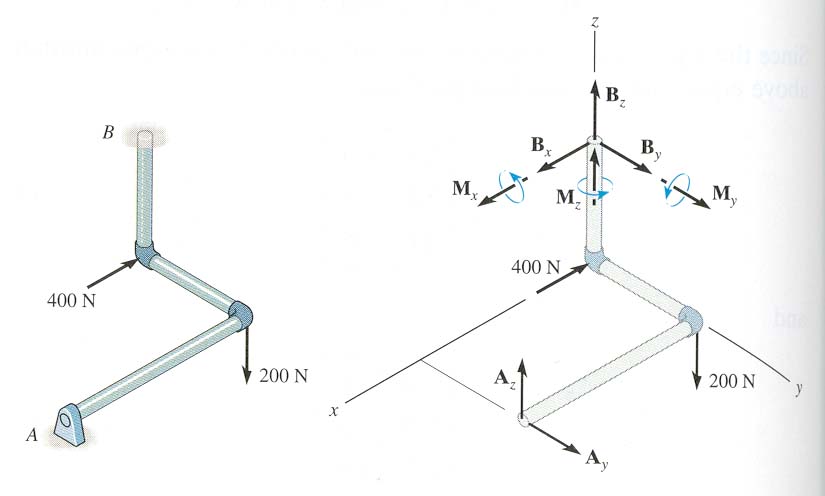 Redundant Constraints: When a body has more supports than necessary to hold it in equilibrium, it becomes statically indeterminate.
A problem that is statically indeterminate has more unknowns than equations of equilibrium.
Are statically indeterminate structures used in practice? Why or why not?
IMPROPER CONSTRAINTS
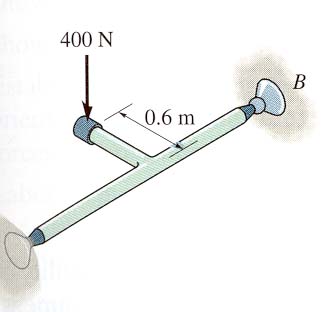 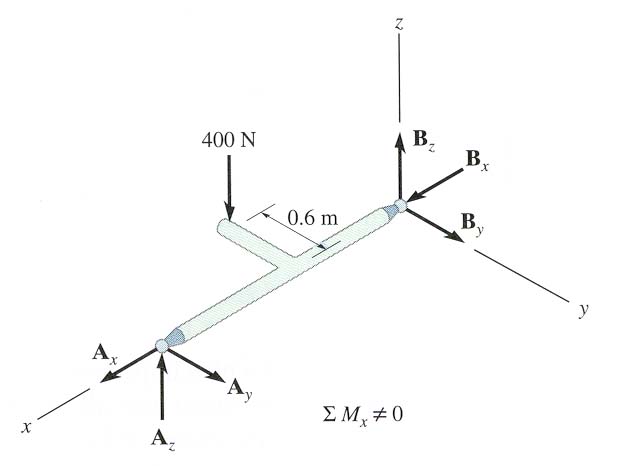 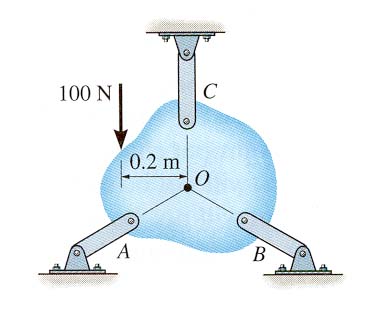 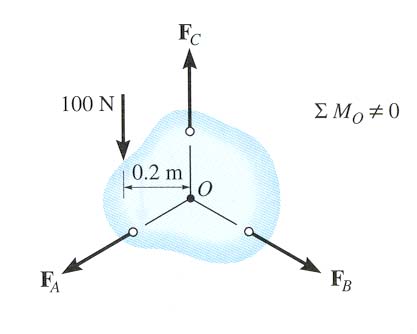 Here, we have 6 unknowns but there is nothing restricting rotation about the x axis.
In some cases, there may be as many unknown reactions as there are equations of equilibrium.  However, if the supports are not properly constrained, the body may become unstable for some loading cases.
EXAMPLE
Given:	The cable of the tower crane is subjected to 840 N force. A fixed base at A supports the crane.
Find:	Reactions at the fixed base A.
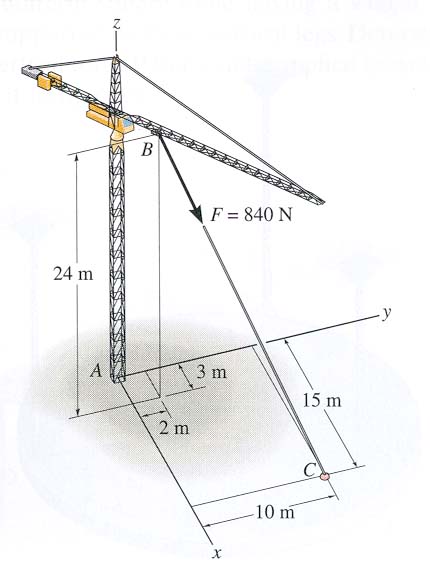 Plan:
a)  Establish the x, y and z axes.
b)  Draw a FBD of the crane.
c)  Write the forces using Cartesian vector notation.
d)  Apply the equations of equilibrium (vector version) to solve for the unknown forces.
EXAMPLE   (continued)
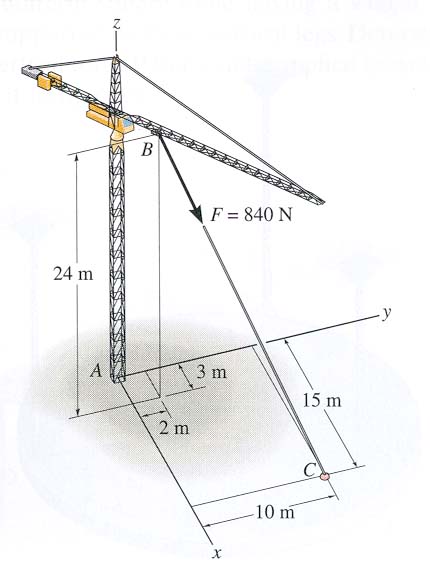 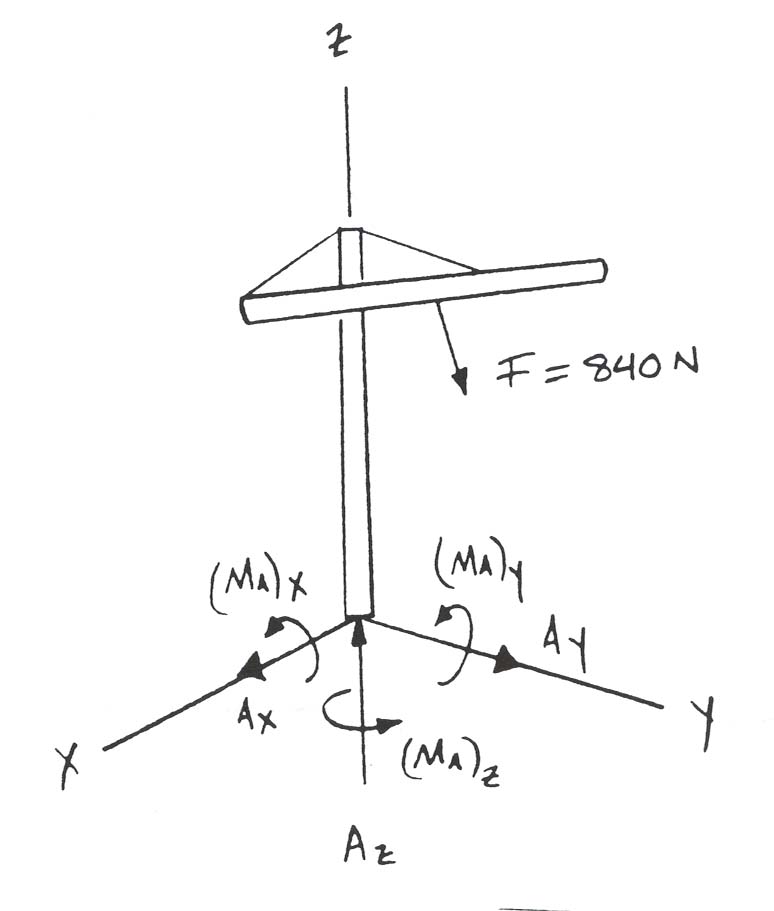 r BC  =   {12  i  +   8 j     24 k} m
F     =    F [uBC ] N
        =  	 840 [12 i    +     8 j      24 k] /  (122   +   82    +    (– 242 ))½
        =    {360 i   +   240 j      720 k} N
FA   =    {AX i    +   AY j    +   AZ k } N
EXAMPLE   (continued)
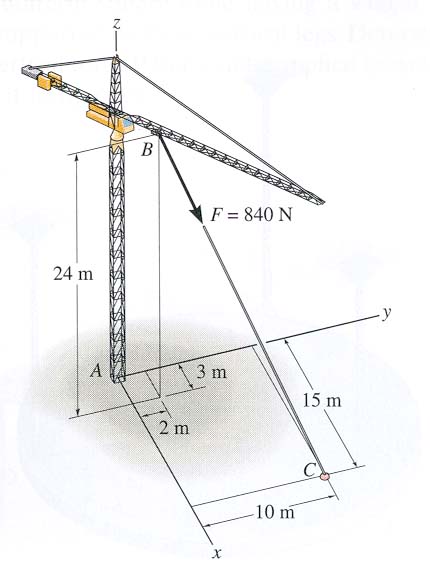 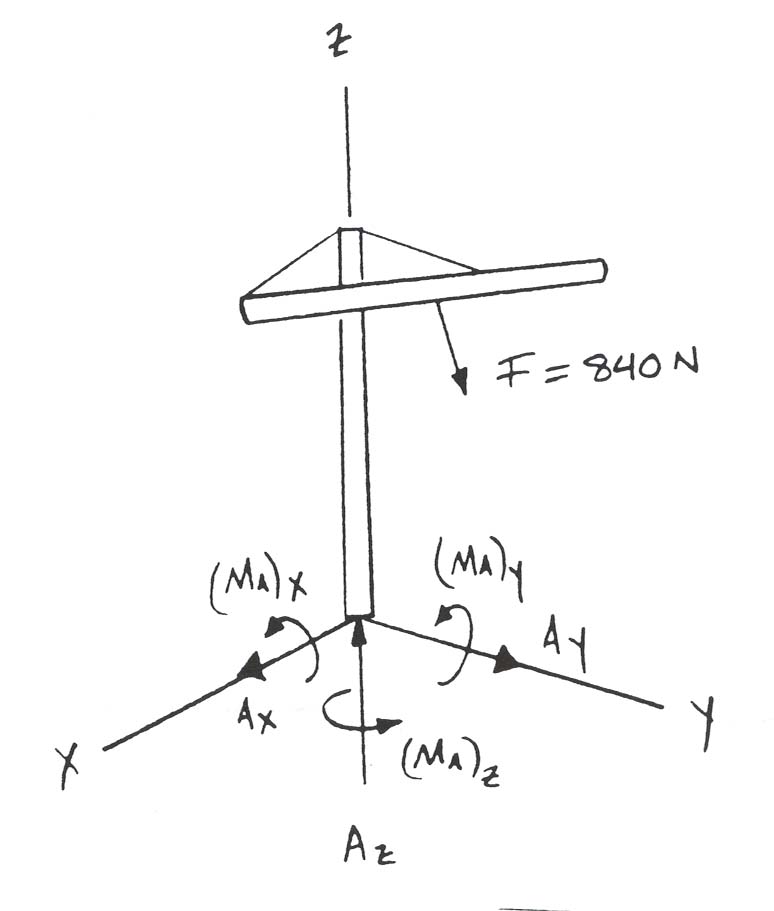 From E-of-E we get,   F   +   FA  =    0
{(360   +   AX) i   +   (240   +    AY) j   +  (-720  +  AZ ) k} = 0
Solving each component equation yields :  
AX  =   360 N ,      AY  =   240 N ,  and  AZ  =  720 N.
= 0
EXAMPLE   (continued)
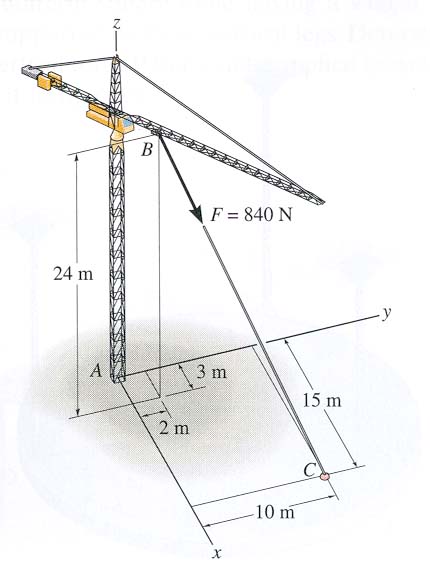 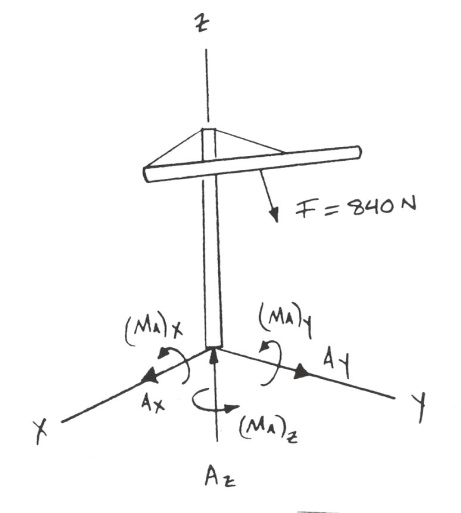 Sum the moments acting at point A.
  M   =    MA   +      rAC        F   =  0
=    MAX  i  +  MAY  j  +  MAZ k  +
=   MAX  i  +  MAY j +  MAZ k  - 7200 i   +  10800 j = 0
MAX = 7200 N · m, MAY  = -10800 N · m, and MAZ = 0
Note: For simpler problems, directly use three scalar moment equations,  MX   =    MY   =    MZ    =   0
CONCEPT QUIZ
1.  The rod AB is supported using two cables at B and a ball-and-socket joint at A.  How many unknown support reactions exist in this problem?
     A)  5 force and 1 moment reaction 
     B)  5 force reactions
     C)  3 force and 3 moment reactions
     D)   4 force and 2 moment   	reactions
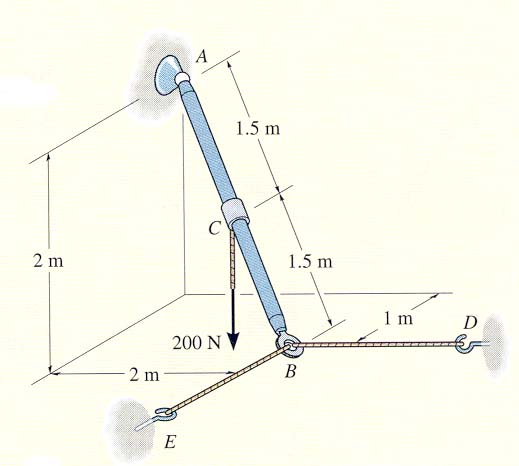 [Speaker Notes: ANSWERS :
1. B]
CONCEPT QUIZ  (continued)
2.     If an additional couple moment in the vertical direction is applied to rod AB at point C, then what will happen to the rod?
   A) The rod remains in equilibrium as the cables provide the necessary support reactions.
   B) The rod remains in equilibrium as the ball-and-socket joint will provide the necessary resistive reactions.
   C) The rod becomes unstable as the cables cannot support compressive forces.
   D) The rod becomes unstable since a moment about AB cannot be restricted.
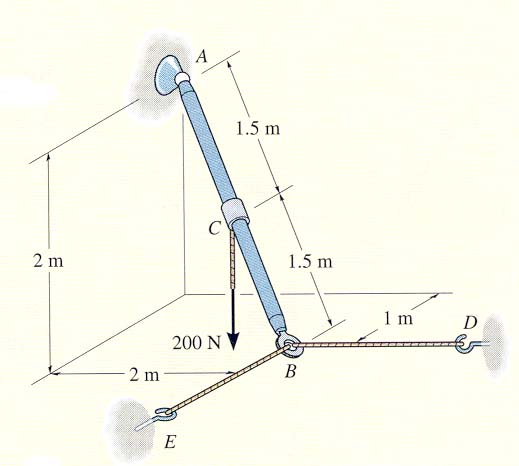 [Speaker Notes: ANSWERS:
2. D]
GROUP PROBLEM SOLVING
Given: A rod is supported by 	     a ball-and-socket joint 	     at A, a journal bearing 	     at B and a short link at 	     C.  Assume the rod is 	     properly aligned.
  Find: The reactions at all the 	    supports for the 	   	    loading shown.
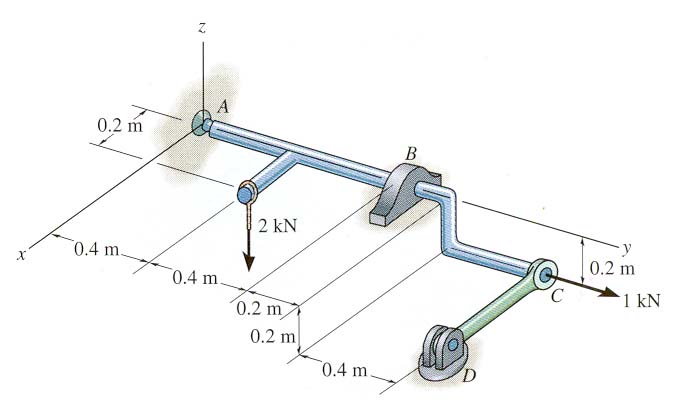 Plan:
a) Draw a FBD of the rod.
b) Apply scalar equations of equilibrium to solve for the unknowns.
A FBD of the rod:
Z
AZ
BZ
Y
Ay
1 kN
AX
X
BX
FC
2 kN
GROUP PROBLEM SOLVING (continued)
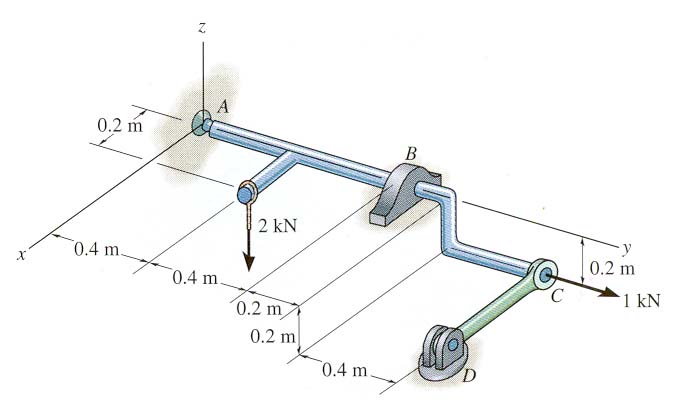 Applying scalar equations of equilibrium in appropriate order, we get
 MY = 2 (0.2) – FC ( 0.2) = 0 ;           FC  = 2 k N
 F Y  = AY + 1 = 0 ;                            AY =  – 1 k N
 M Z  =  – 2 (1.4)  BX ( 0.8 )   = 0 ;    BX =  – 3.5 kN
A FBD of the rod:
Z
AZ
BZ
Y
Ay
1 kN
AX
X
BX
FC
2 kN
GROUP PROBLEM SOLVING (continued)
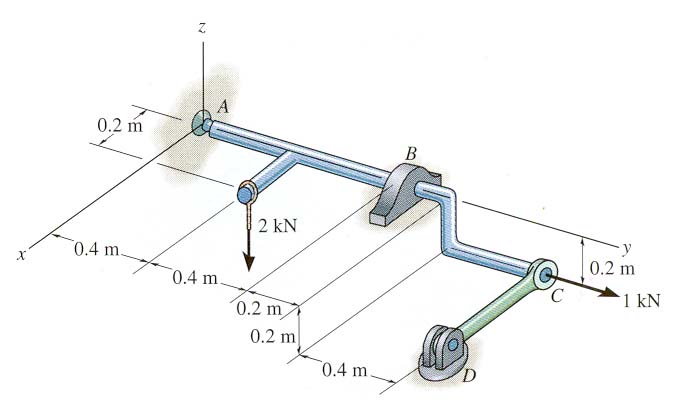 FX   = AX  – 3.5  +  2  = 0 ;                                   AX  = 1.5 kN
 MX  =  – 2 ( 0.4 )  + BZ  ( 0.8) + 1 (0.2)  = 0 ;       BZ =  0.75 kN
 FZ     = AZ  +  0.75  –  2  =  0  ;                              AZ  =  1.25 kN
ATTENTION QUIZ
1.   A plate is supported by a ball-and-socket joint at A, a roller joint at B, and a cable at C. How many unknown support reactions are there in this problem?
      A) 4 forces and 2 moments
      B) 6 forces
      C) 5 forces
      D) 4 forces and 1 moment
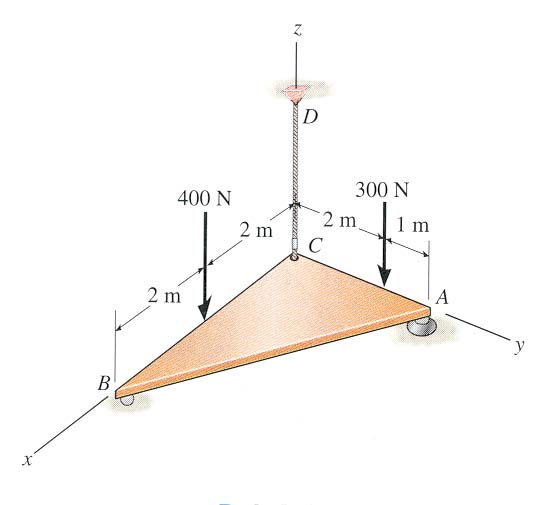 [Speaker Notes: ANSWER:
1. C]
ATTENTION QUIZ
2.  What will be the easiest way to determine the force reaction BZ ?
      A) Scalar equation   FZ = 0
      B) Vector equation  MA = 0
      C) Scalar equation  MZ = 0
      D) Scalar equation  MY  = 0
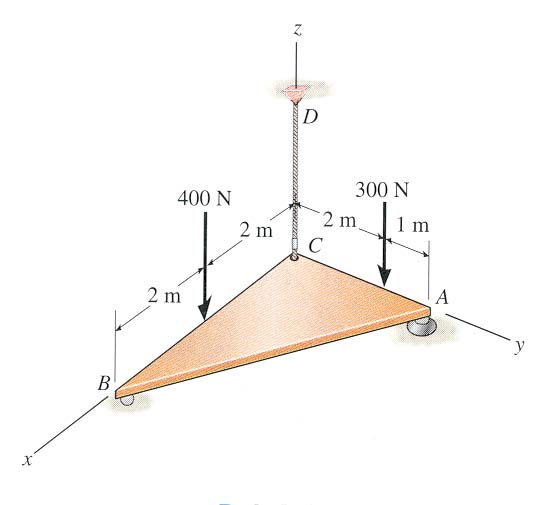 [Speaker Notes: ANSWERS:
2. D]
Plan:
a) Draw a FBD of the rod.
b) Apply scalar equations of equilibrium to solve for the unknowns.
A rod is supported by a ball-and-socket joint at A, a journal bearing at B and a short link at C.  Assume the rod is properly aligned.  Find the reactions at all the supports for the loading shown.
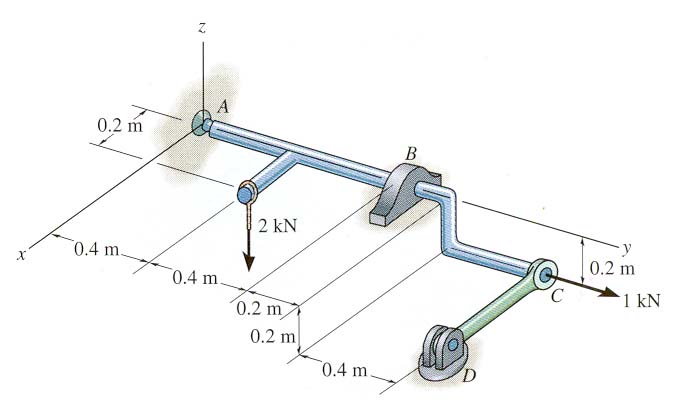 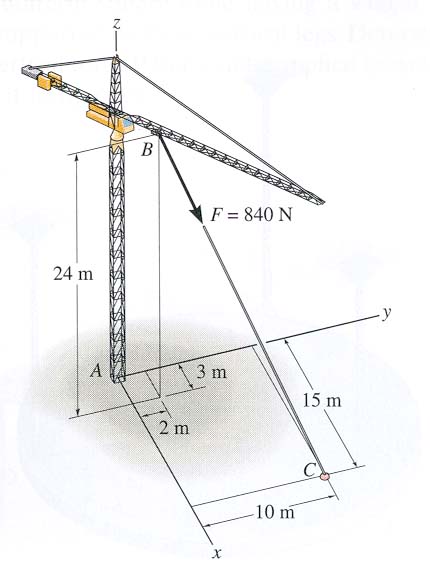 Given:	The cable of the tower crane is subjected to 840 N force. A fixed base at A supports the crane.
Find:	Reactions at the fixed base A.